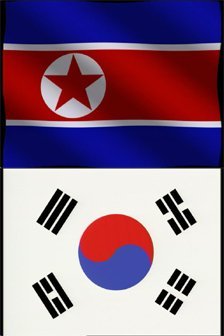 International ServiceCommittee
Invitation
Rotary Club of Chatswood
International Dinner Night
Korean
Wednesday, 25th Feb. 2015
        JONG GA JIP BBQ Restaurant
13 Railway Parade, Eastwood
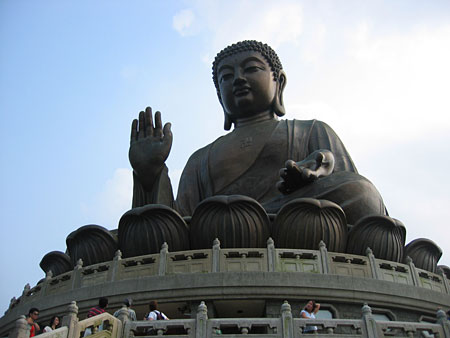 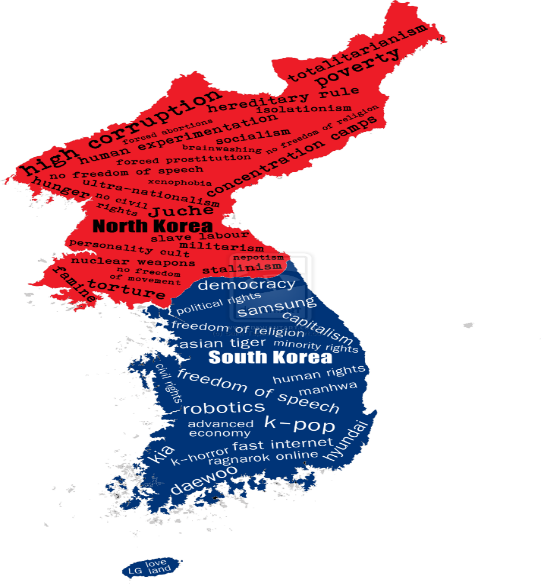 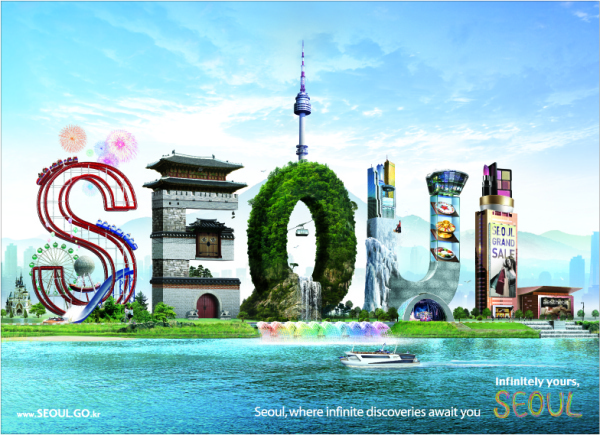 All proceeds 
to:
Korea
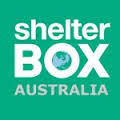 6.30pm for 7.00pm
BYO      $40pp
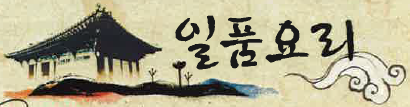 Call / email Dieter
0413 539 209 / dietor@bemad.co